Magnetic and electric fields
7.4
Learning outcomes
Magnetic fields
 Magnetic poles
 Repulsion and attraction
 Electrostatic attraction
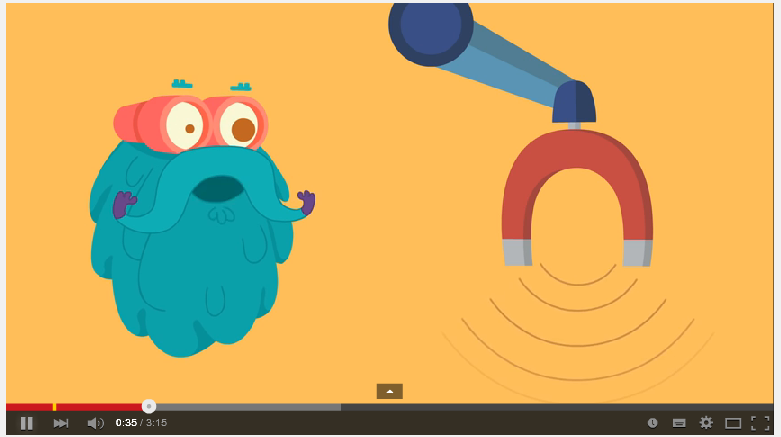 Magnets
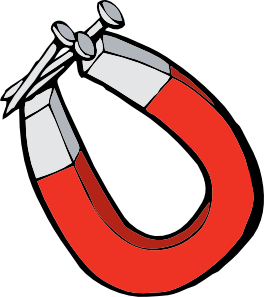 A magnet pulls, or attracts, materials containing the metals iron, cobalt or nickel.
 A magnetic field is the space around a magnet where a magnetic force is experienced
 The ends of a magnet are called poles (north and south)
 The magnetic field is strongest at the poles of a magnet
Magnetic fields
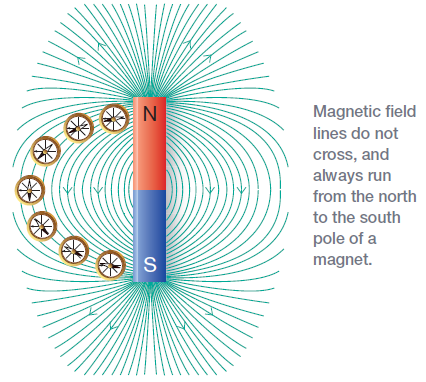 A magnetic field is normally invisible to us. Its shape and strength can be determined either by passing a compass around a magnet, or by examining a sprinkling of iron filings around a magnet
Attraction and repulsion of poles
Unlike Poles
Magnetic poles may be attracted to each other, or repelled by a magnetic force

Like poles will push away/repel each other
Unlike poles will pull together/attract each other
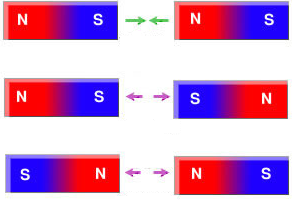 Like Poles
Videos – Magnetic fields
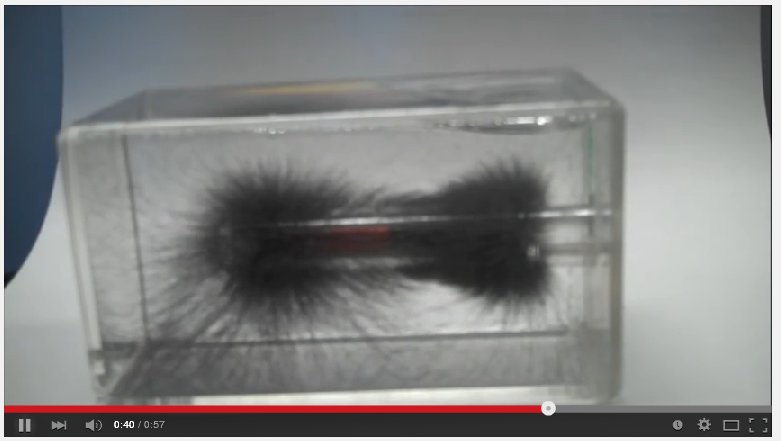 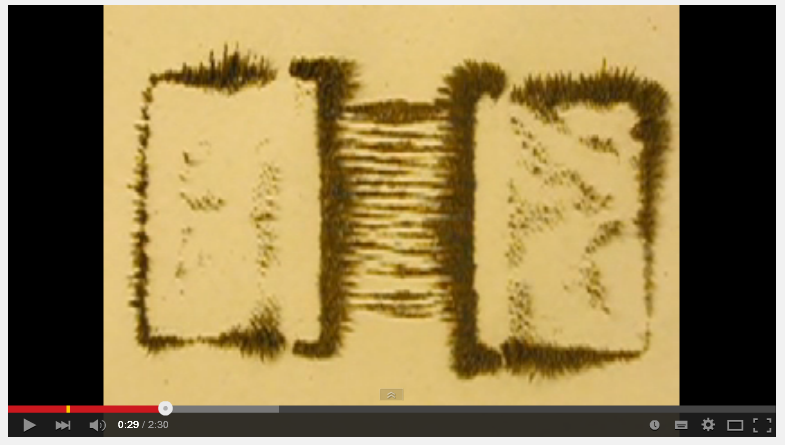 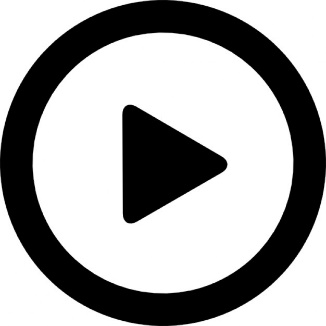 Lines of force around magnets
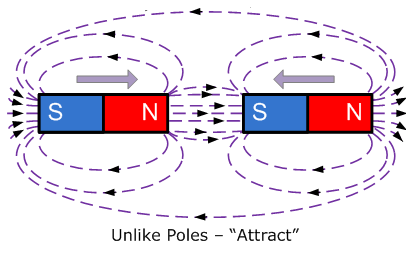 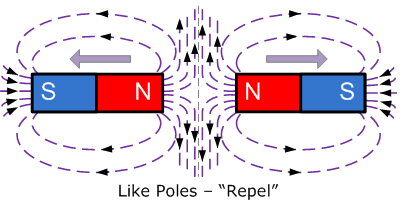 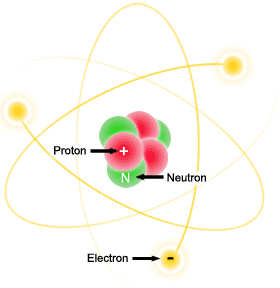 Static Electricity
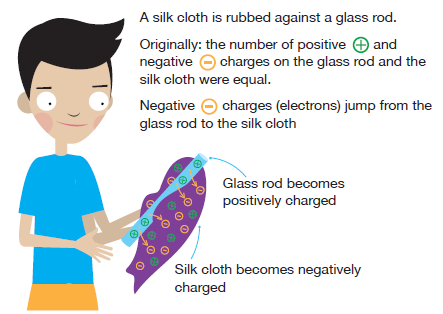 When an object becomes charged (has unequal numbers of protons and electrons), we say that it has static electricity